Year 5 Spring Block 3 Decimals and Percentages
To round decimal numbers with 2dp to the nearest whole number and to 1dp.
Key vocabulary and questions
Decimal places
Tenths
Hundredths
Key vocabulary and questions
3.56

What number is shown?

How many decimal places does it have?

When rounding to the nearest one decimal place, how many decimal places will the answer have?
Fluency
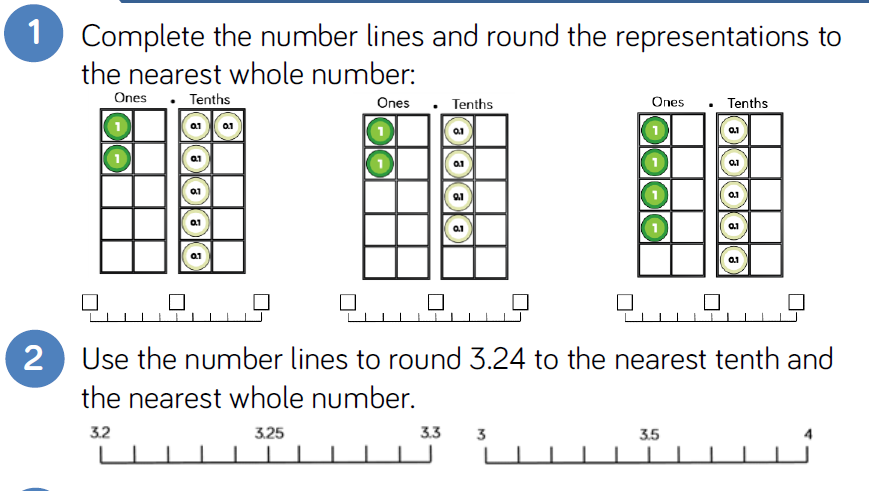 Fluency
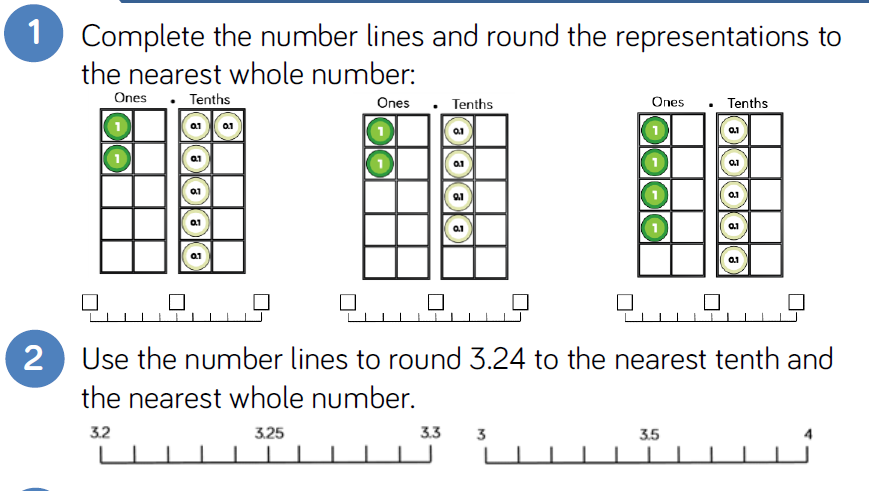 Fluency
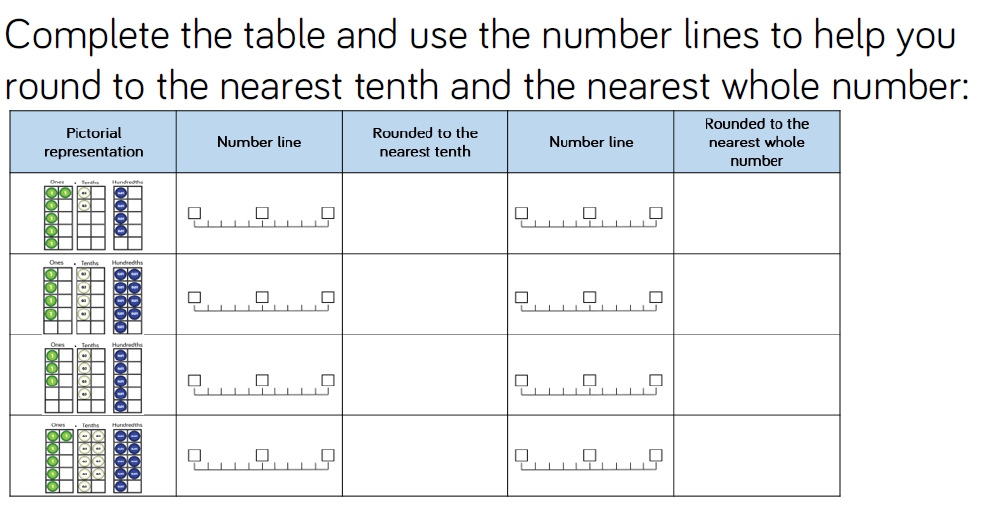 Reasoning and problem solving
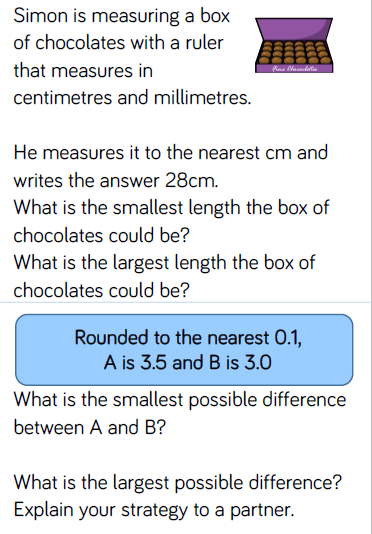 Reasoning and problem solving
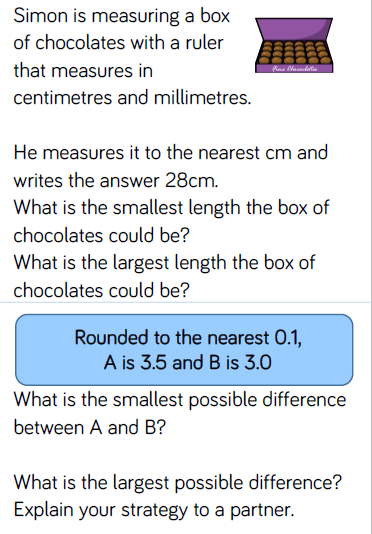 Reasoning and problem solving
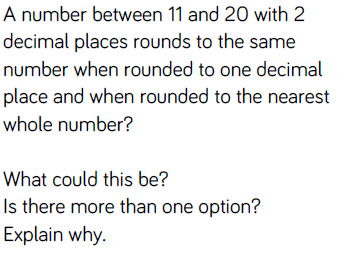 Year 5 Spring Block 3 Decimals and Percentages
To order and compare numbers with up to 3 decimal places.
Key vocabulary and questions
Ascending
Descending
Key vocabulary and questions
7.86

What number is represented?

Complete the following sentence:
7.86 is greater/less than ______ because…
Explain how you know.
Can you build the number using place value counters?
Fluency
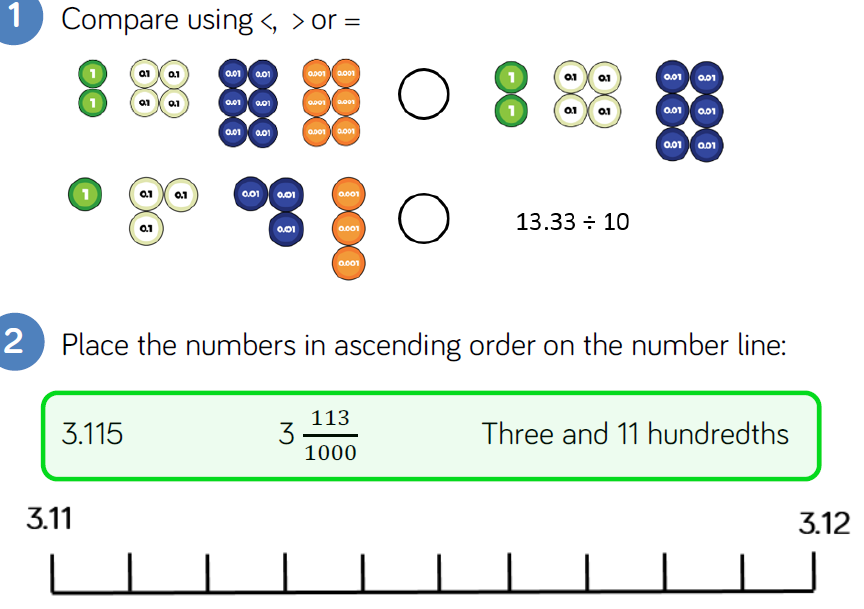 Fluency
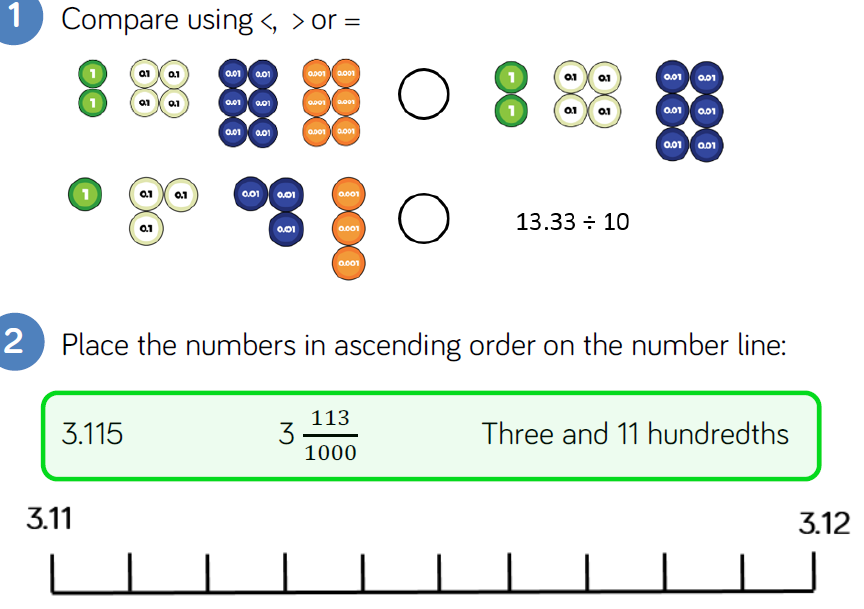 Fluency
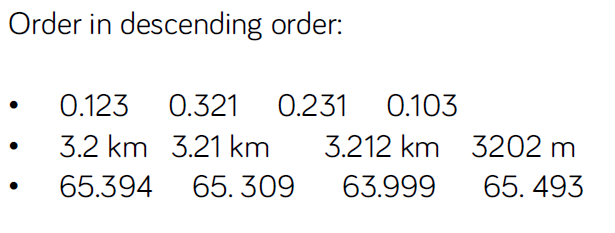 Reasoning and problem solving
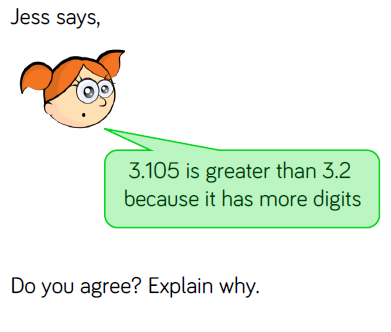 Reasoning and problem solving
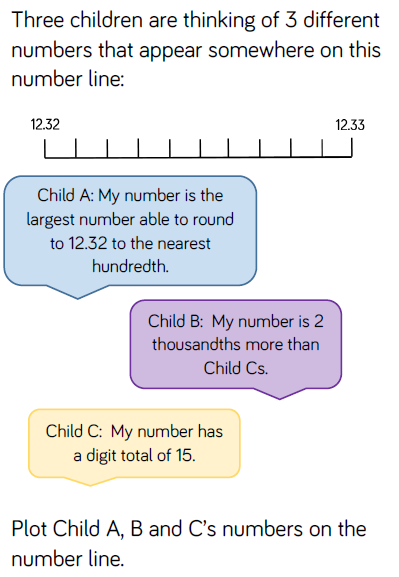 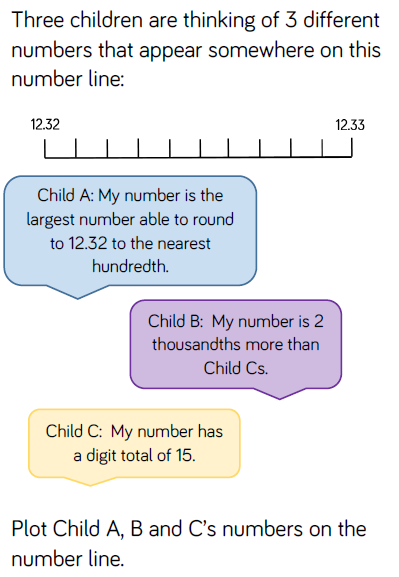 Year 5 Spring Block 3 Decimals and Percentages
To use and understand percentages as part of 100
Key vocabulary and questions
How many parts is the square split in to?
How many parts per hundred are shaded/not shaded?
Can we represent this percentage differently?
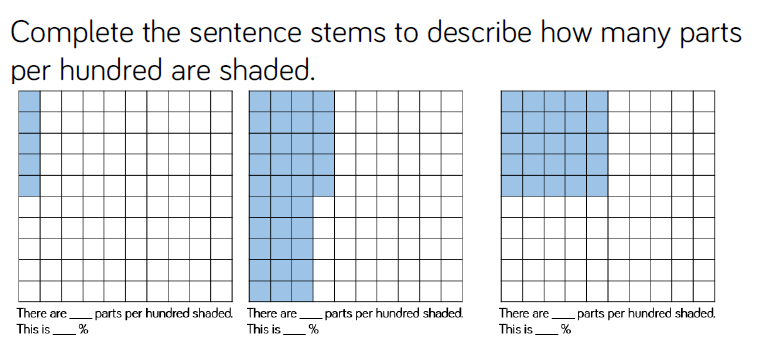 Fluency
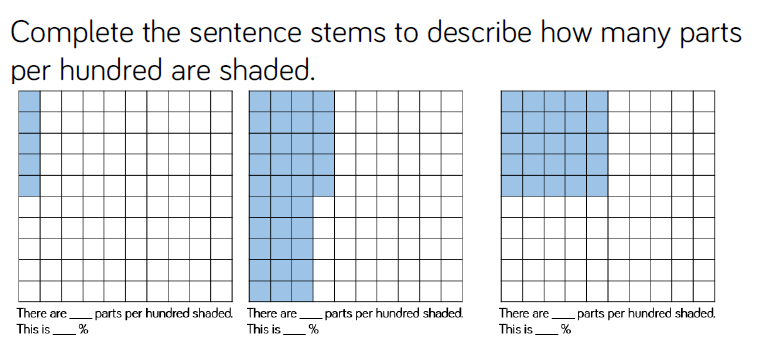 Fluency
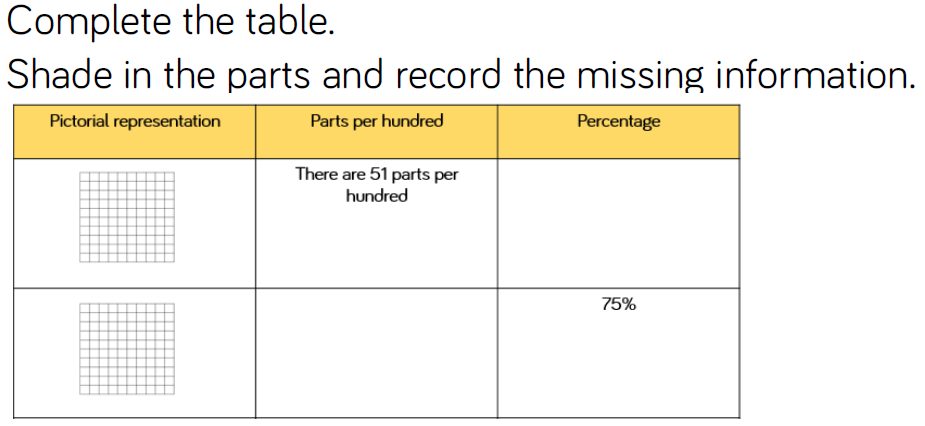 In the table, what does the score represent? How many parts
per hundred did each score?
Fluency
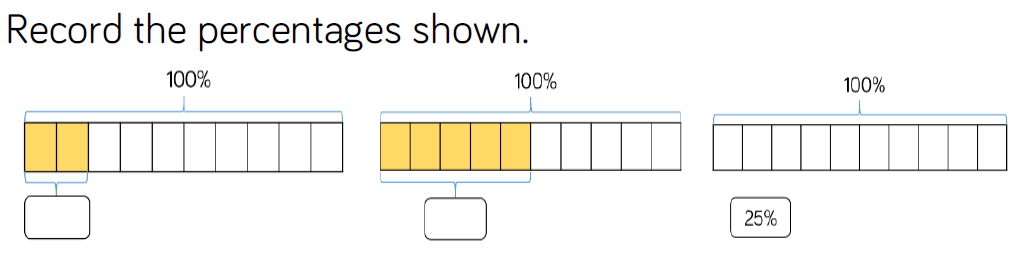 Look at the bar model, how many parts is it split into? 

If the bar is worth 100, what is each part worth?
 How would we say this as a percentage?
Reasoning and problem solving
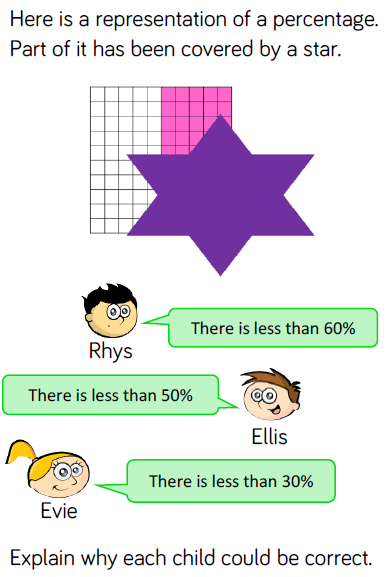 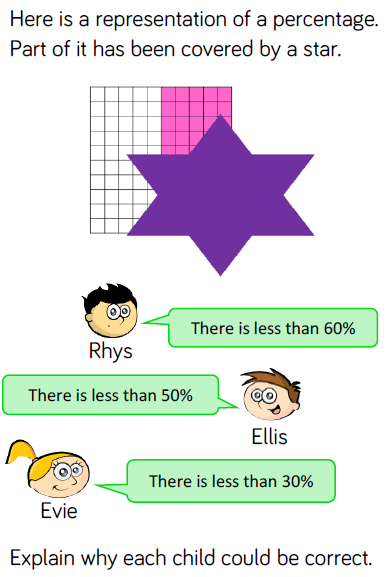 Reasoning and problem solving
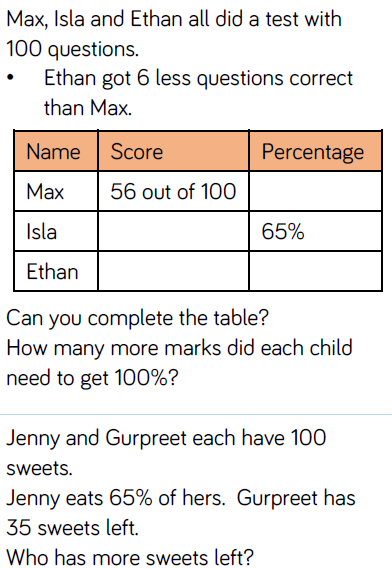 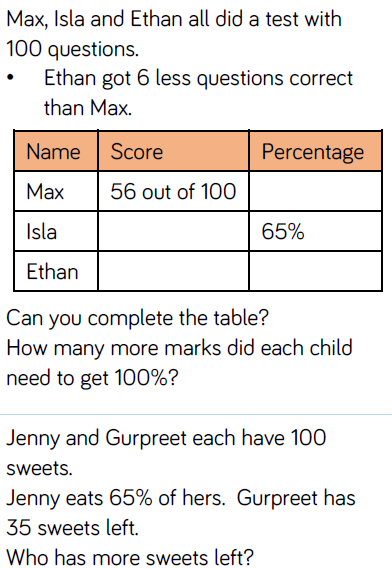 Reasoning and problem solving
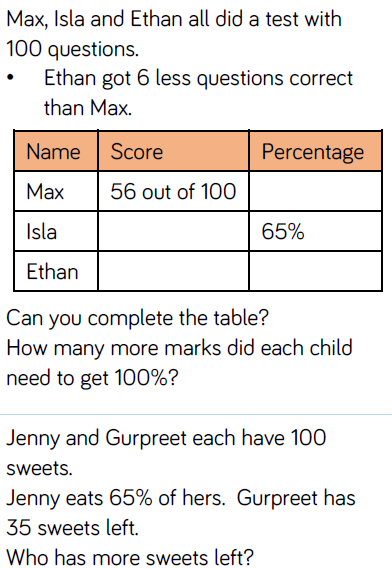 Year 5 Spring Block 3 Decimals and Percentages
To represent percentages as fractions and decimals
Key vocabulary and questions
0.75 and 75%

What do you notice about the percentage and the decimal?
What’s the same? What’s different about percentages, decimals and fractions?

How can we record this proportion as a fraction? 
Explain your method.
Fluency
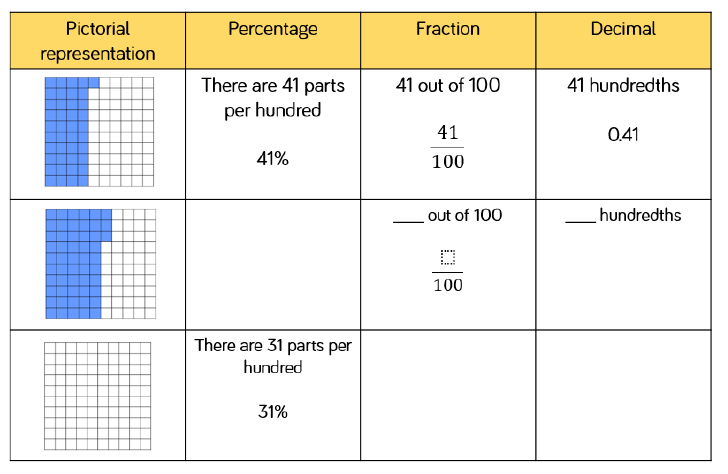 Fluency
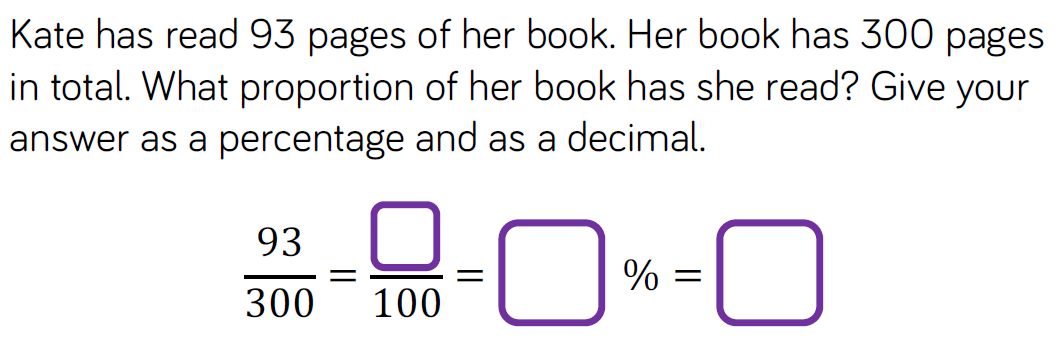 Fluency
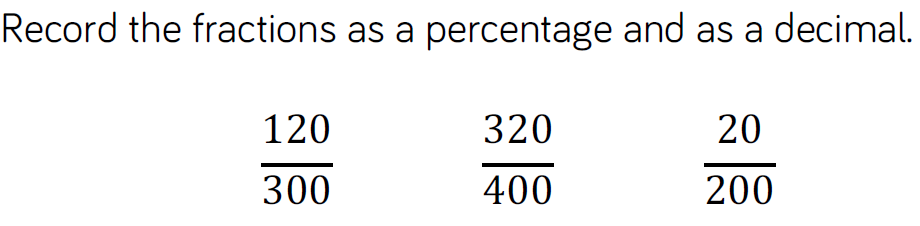 Reasoning and problem solving
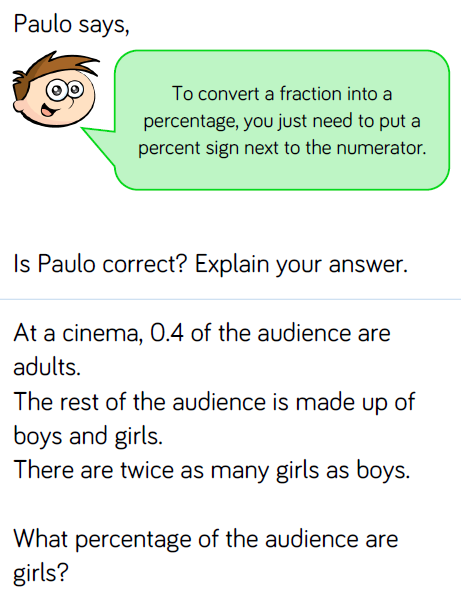 Reasoning and problem solving
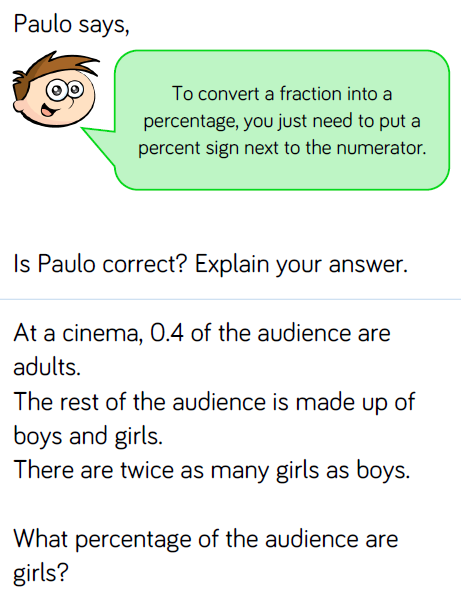 Reasoning and problem solving
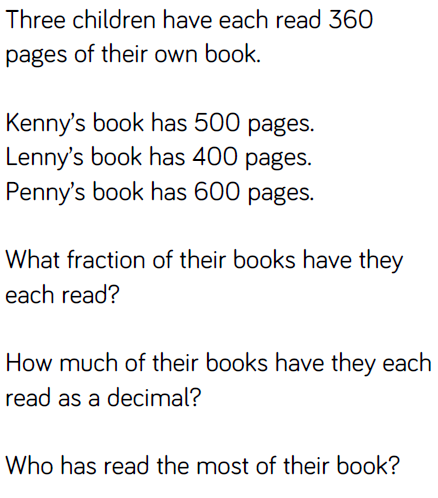 Year 5 Spring Block 3 Decimals and Percentages
To solve problems using knowledge of equivalent fractions, decimals and percentages
Key vocabulary and questions
What FDP equivalences do you know?

Can we come up with a class list of ones we should know?

Which is closer to 100%, 
4/5 or 70%? How do you know?
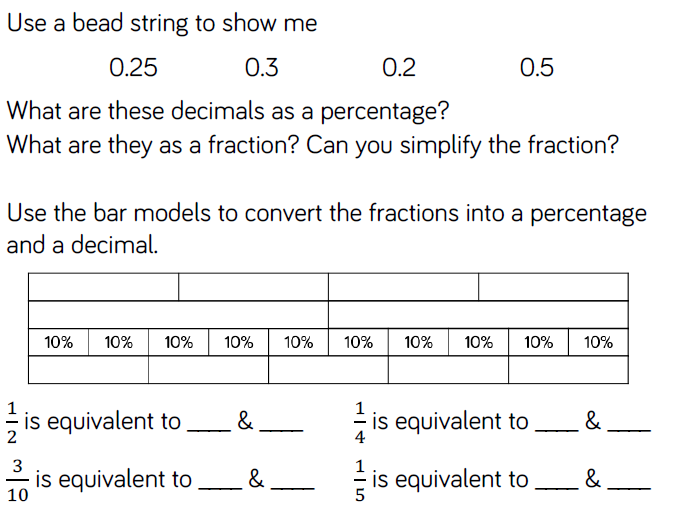 Fluency
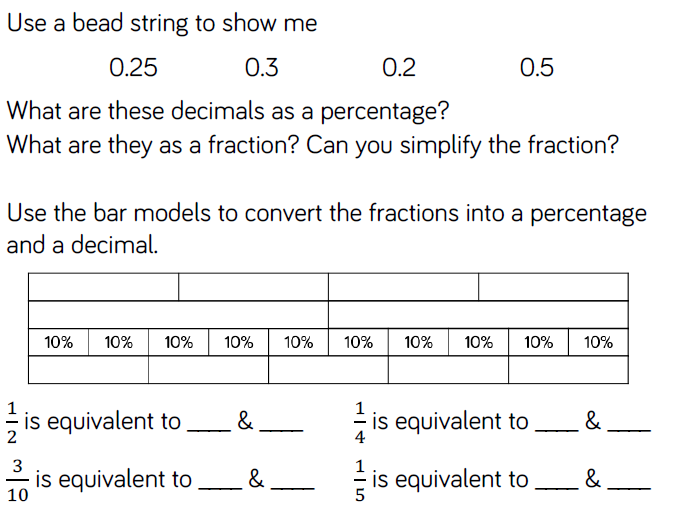 Fluency
Fluency
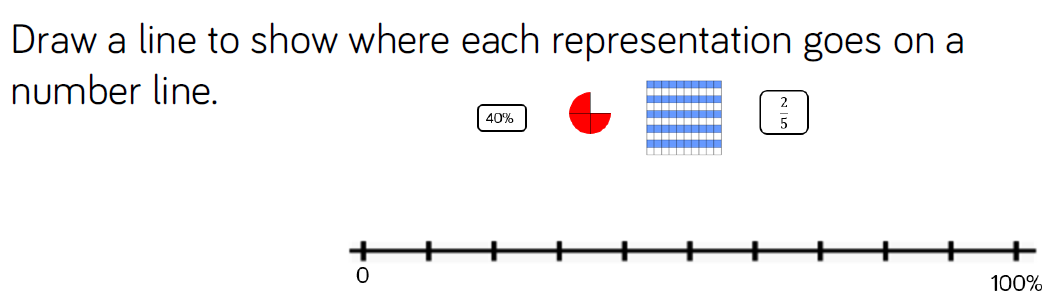 Reasoning and problem solving
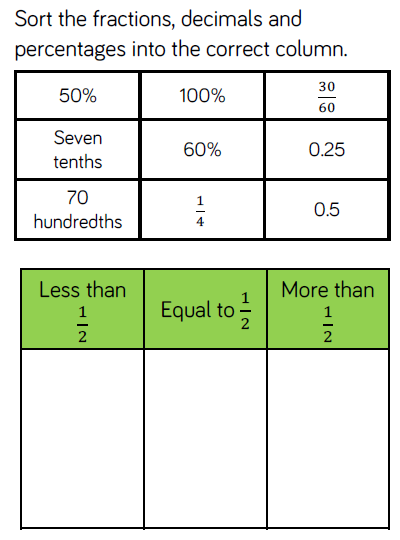 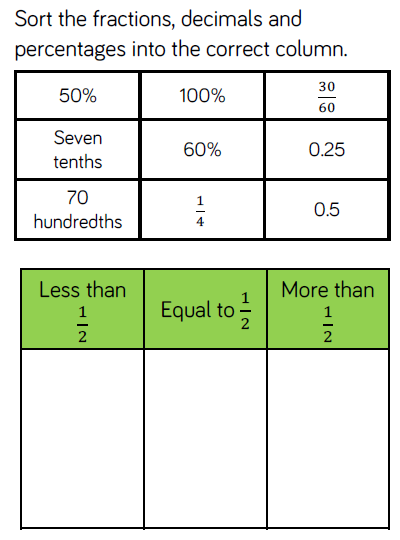 Reasoning and problem solving
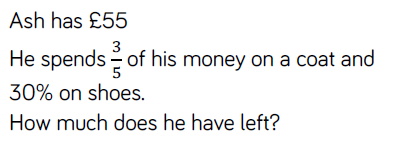 Reasoning and problem solving
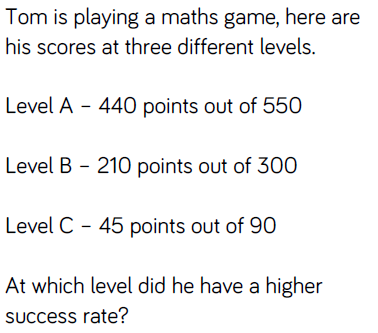